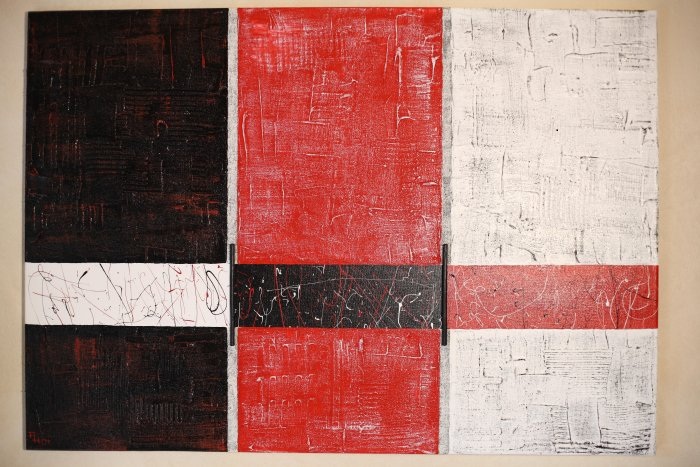 С заботой о Вас, искренне Ваш, Павел.
Рим. 15:25-16:24
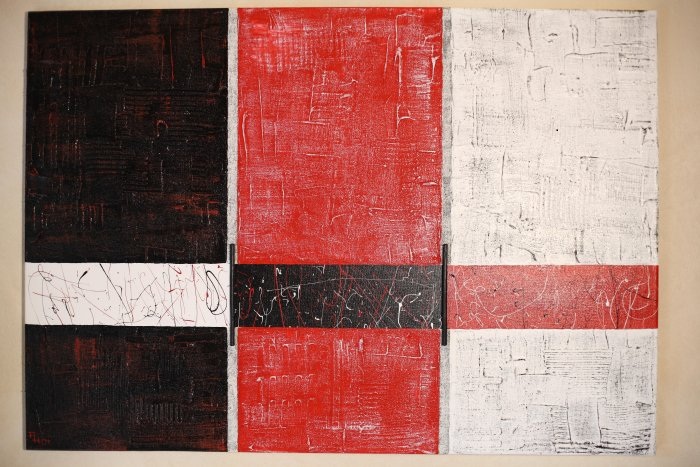 Куда бы Вы отдали 10 гр.: 
 фонд защиты животных, 
благотворительный детский фонд, 
помощь в репатриации евреям.
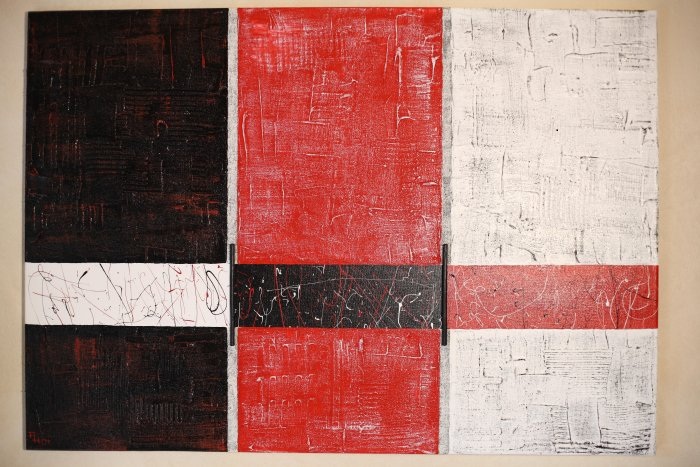 Христос, Апостолы и Писания от Евреев
Пророчества о том, что все богатства других народов придут в Иерусалим. Исаия 60:5-17
Это наш(а):
Диакония
Литургия
Койнония
Евдокия
Долг
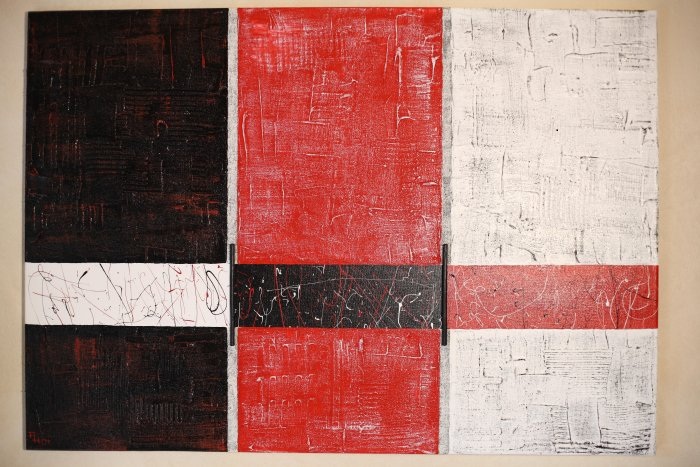 Павел призывал подвязаться
Подвязаться за, против или с кем-то?
Некоторые борются с сатаной. Иуда 1:9-10 
Некоторые борются с Богом. Быт. 32:24-30
Но Бог не меняется. Maлах 3:6
Бог не меняет Свои планы. Исаия 14:24, 27
Зачем же тогда молиться? Что меняет молитва?
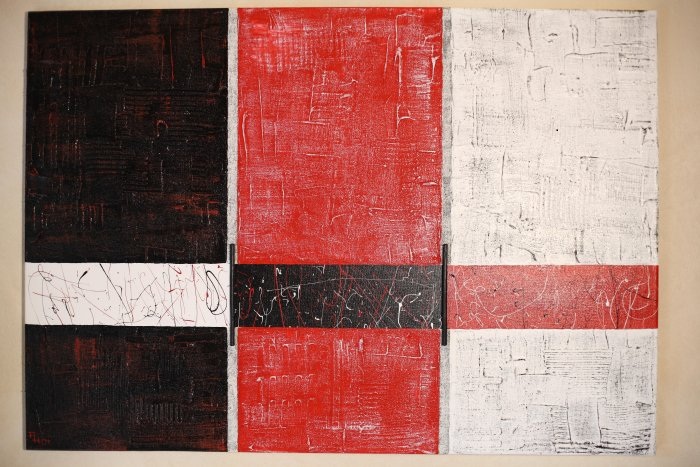 Любовь знает по имени
Предостережение Павла 
Пять качеств этих людей
Производят разделения 
Служат камнем преткновения 
Они действуют вопреки Учению
Служат не Господу, а своему чреву
Обманывают
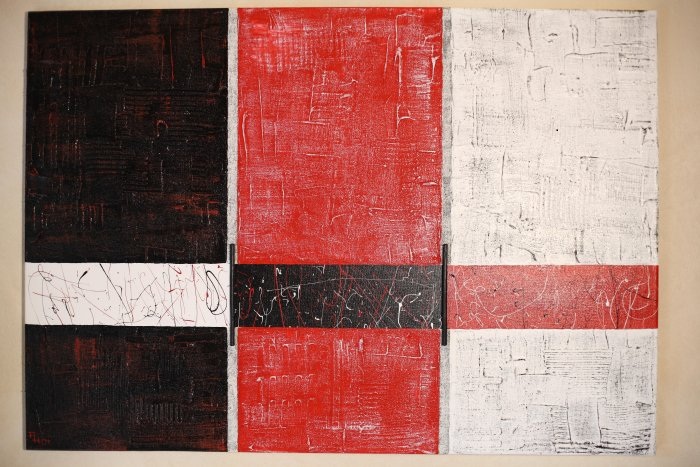 Практические выводы
Берегитесь тех, кто сильно Вас хвалит Притчи 29:5 Человек, льстящий другу своему, расстилает сеть ногам его.
Берегитесь тех, кто учат иному 
Берегитесь тех, кто ищет корысти-выгоды от Вас
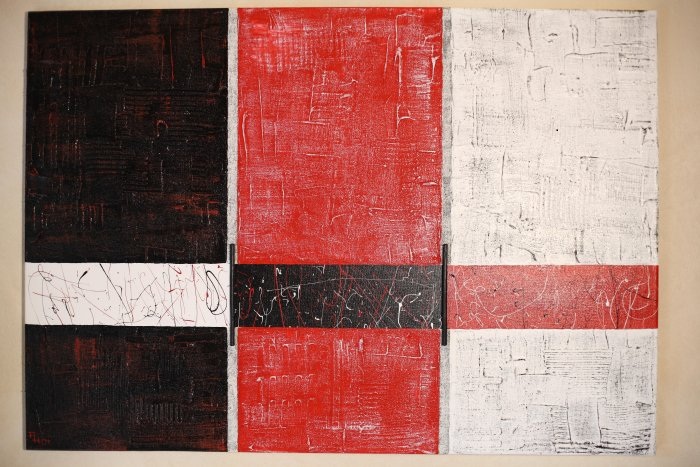 Любите Евреев, Молитесь Богу, Замечайте людей, Берегитесь обманщиков.